ARE YOU READY?
Preparing your staff to respond to emergencies
Types of Emergencies
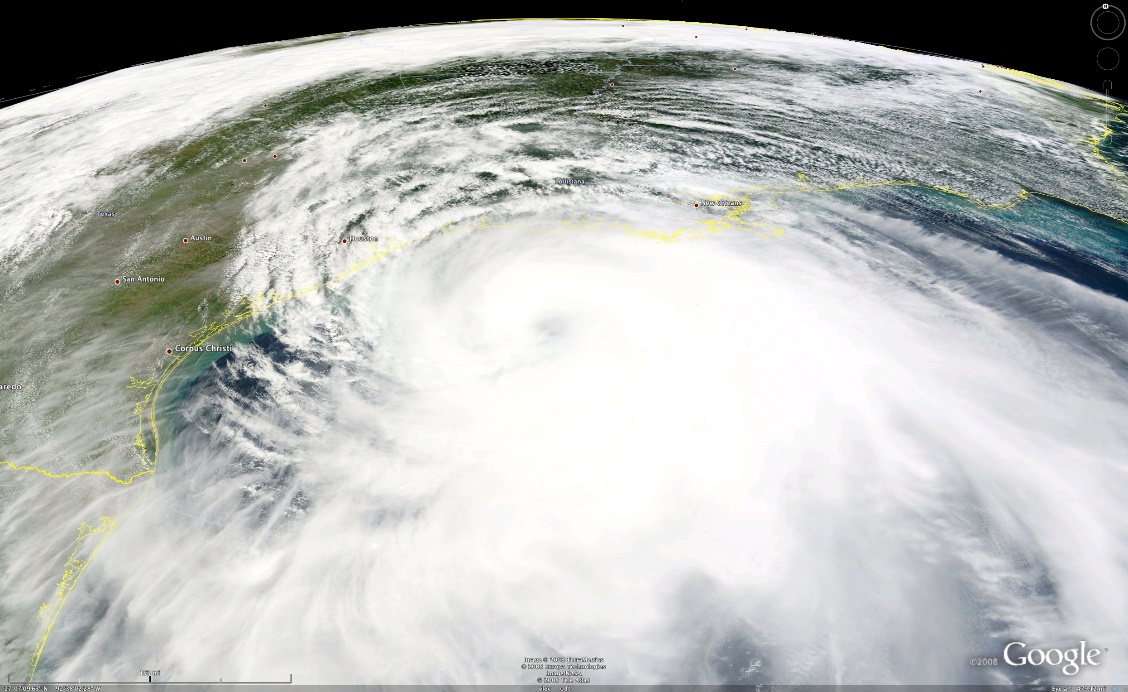 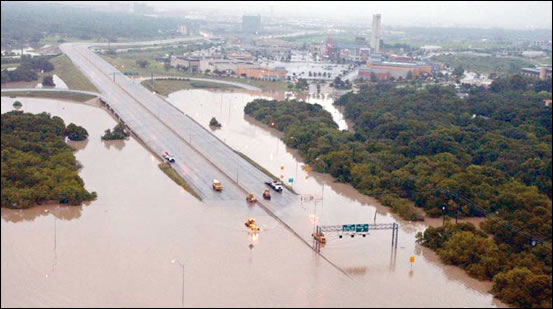 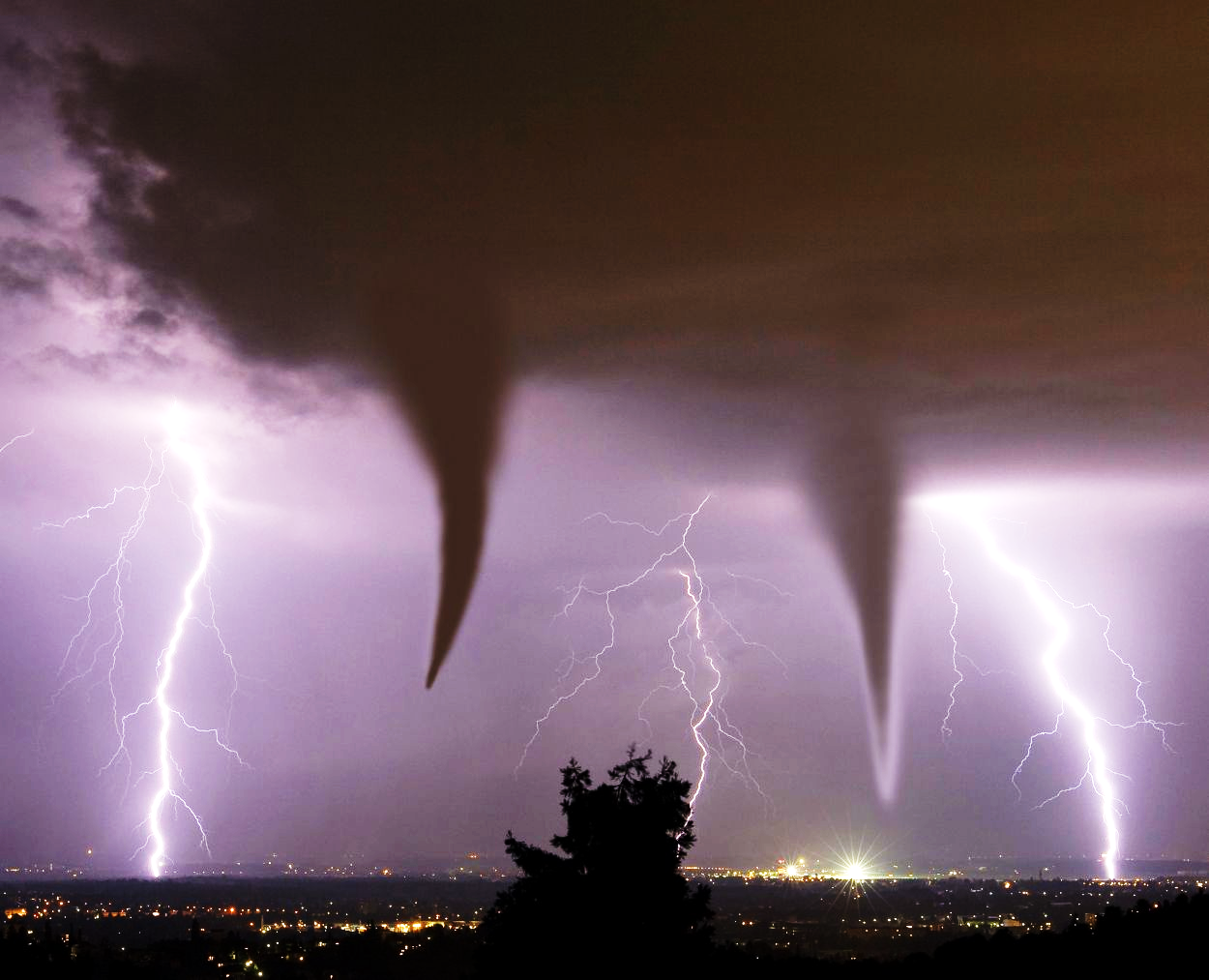 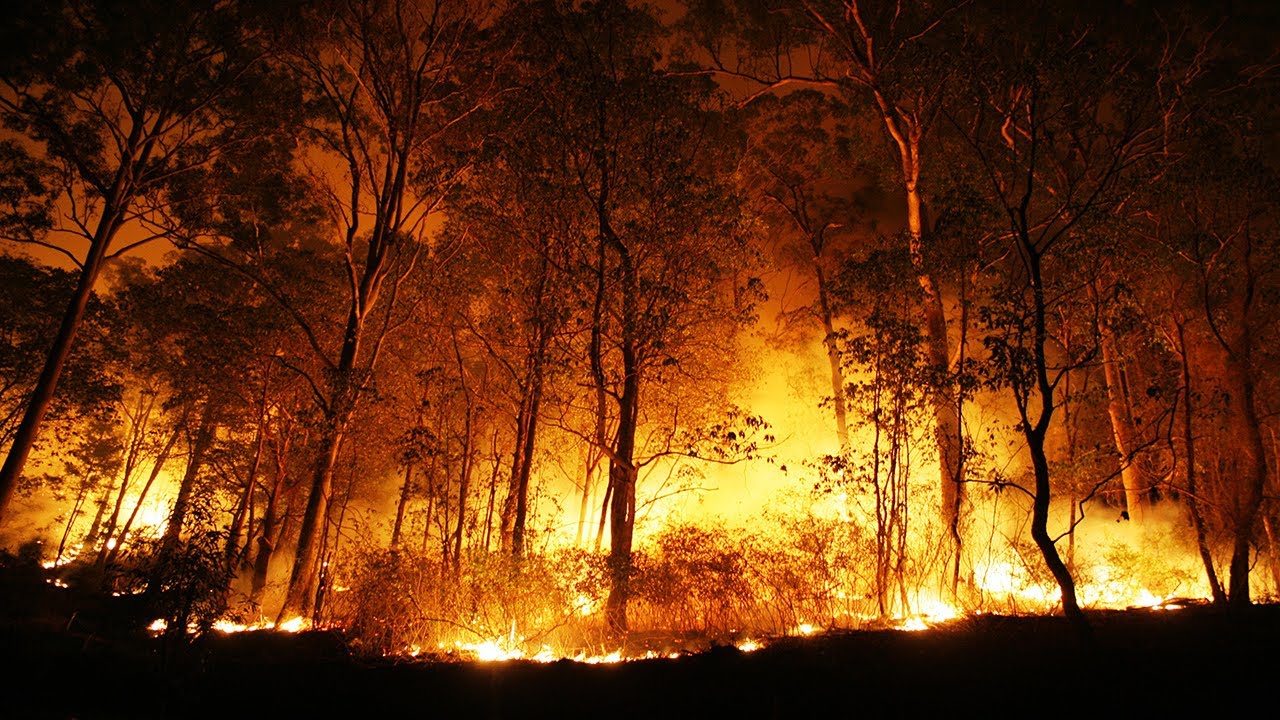 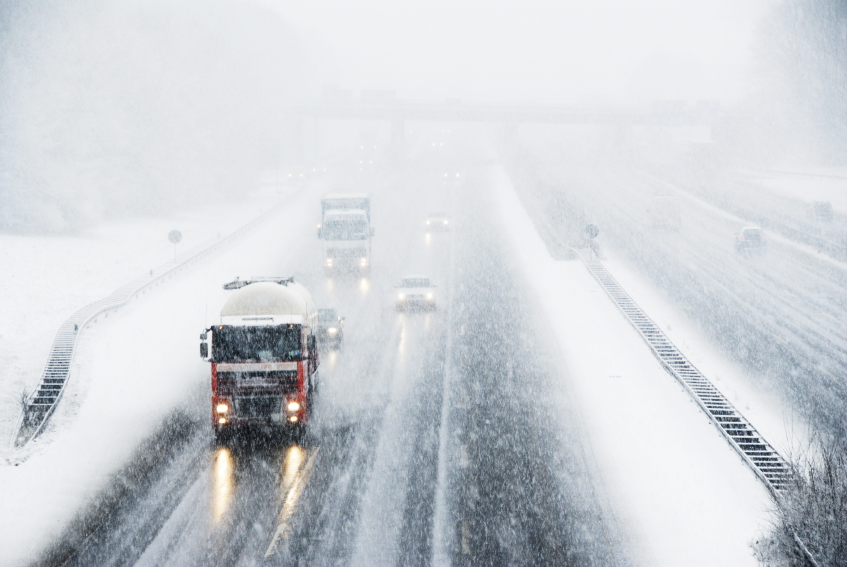 2
3
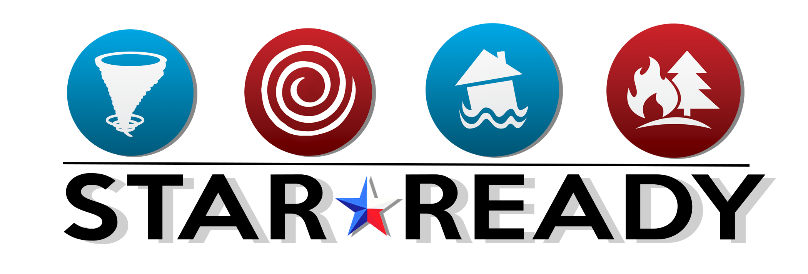 The Cycle of Emergency Preparedness
4
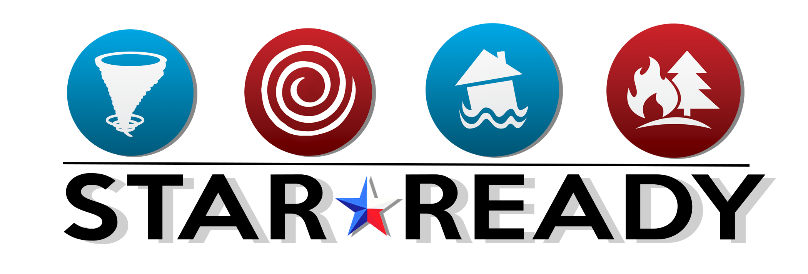 Two Critical Elements
Leadership  
Communication
5
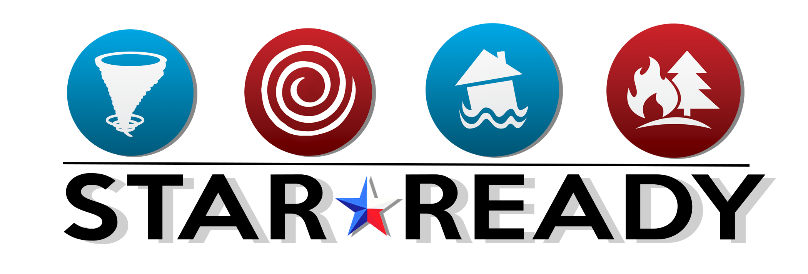 Critical Truth #1
In a crisis, employees will most always look to their leadership for help and answers.
6
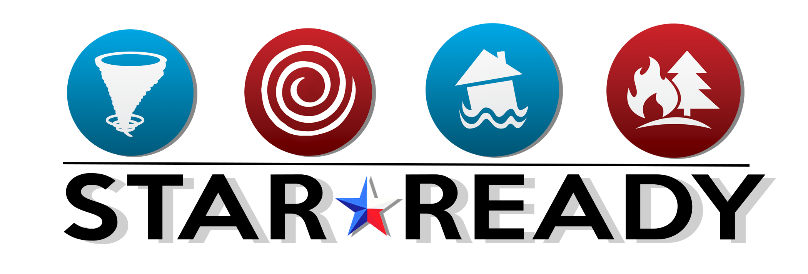 Critical Truth #2
In a crisis, employees will usually work together to solve problems.
7
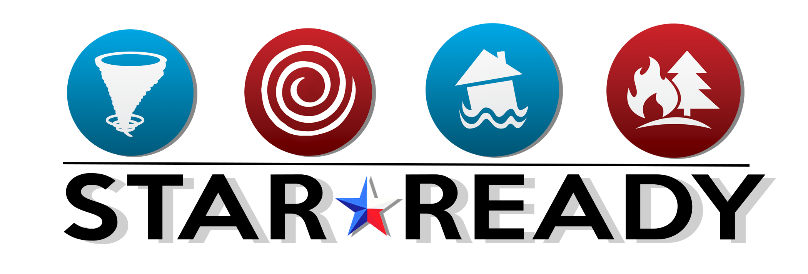 Critical Truth #3
How you manage immediately before, during, and after a crisis will most likely cement your reputation and your ability to lead in the future.
8
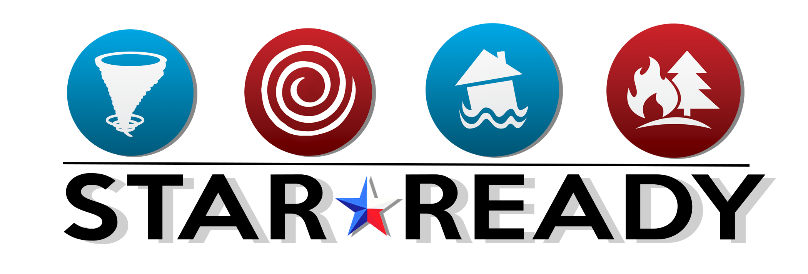 SUCCESS DEPENDS 
ON YOUR PLANNING
9
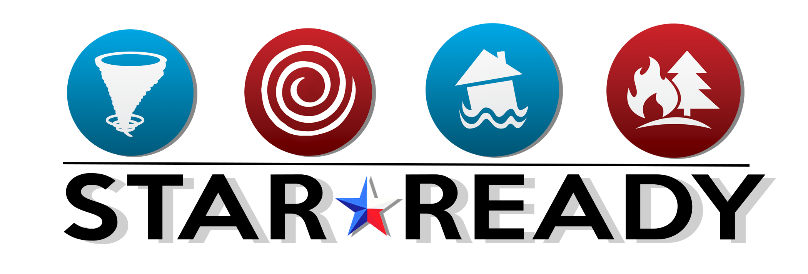 The 3 P’s
PLAN
Make a plan.
PREPARE
Prepare for the “What if’s.”
PRACTICE
Practice your plan.
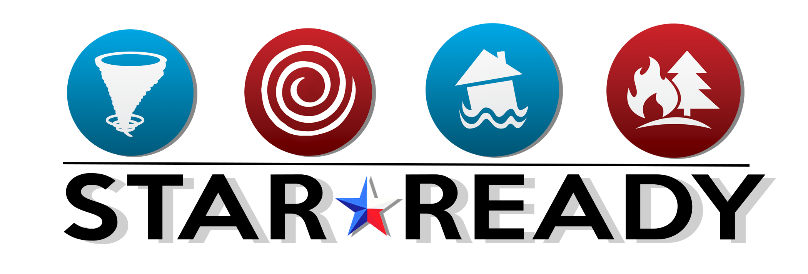 PLANNING STRATEGY
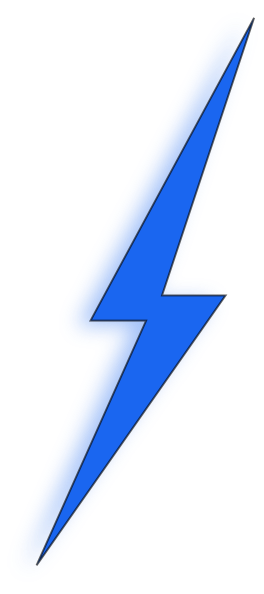 POST-DISASTER
PRE-DISASTER
11
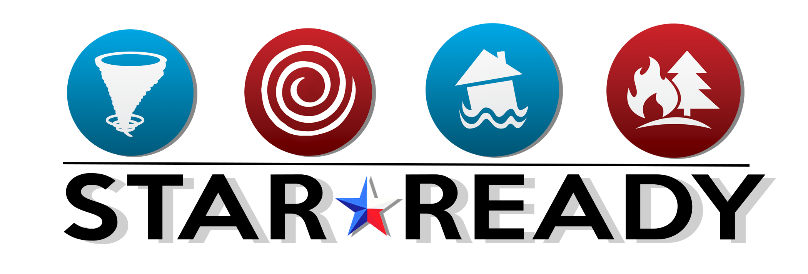 PLANNING STRATEGY
POST-DISASTER
PRE-DISASTER
12
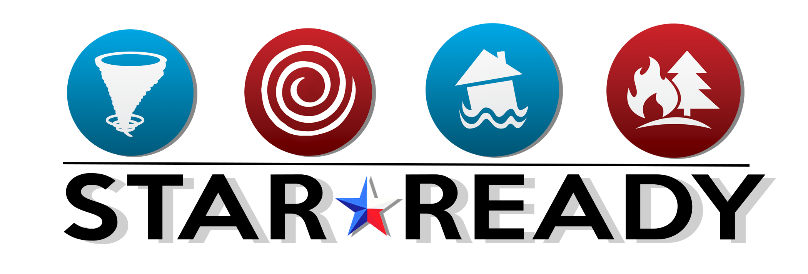 Pre-disaster
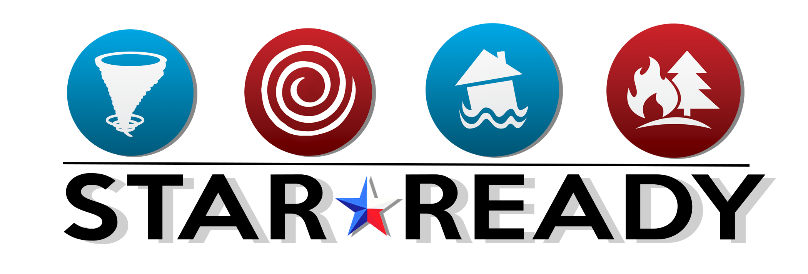 PRE-DISASTER
Which emergencies or disasters?
Emergency plan
Supplies
Responsibilities of family members
Important documents
Pets
14
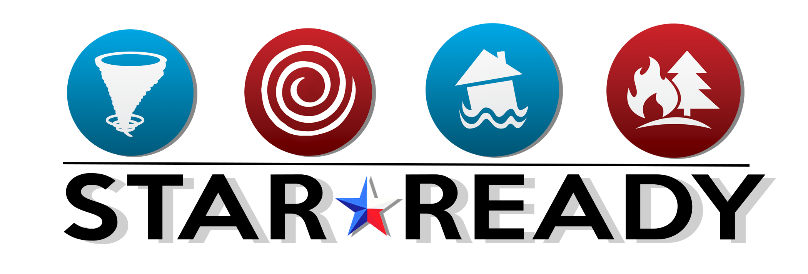 PRE-DISASTER
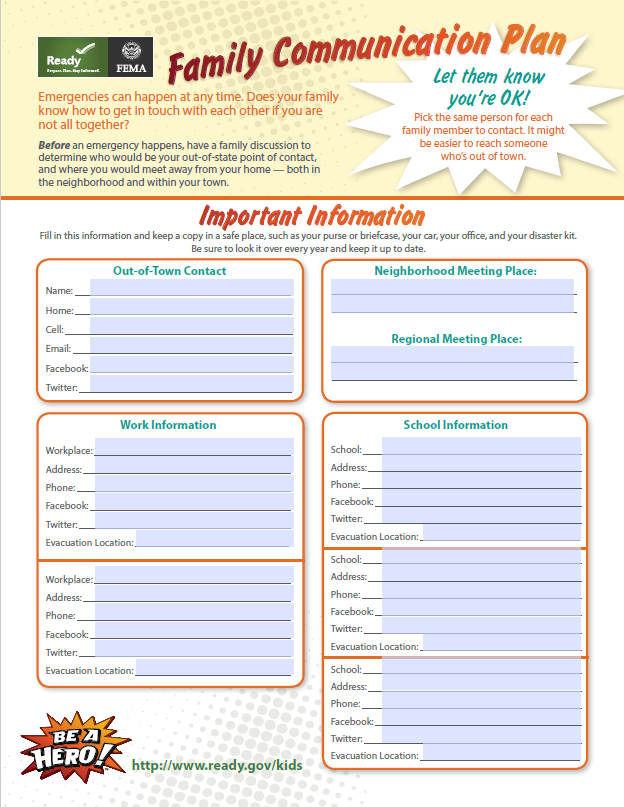 Go/No Go
 Evacuation strategy
 Contact information
 Critical documents
15
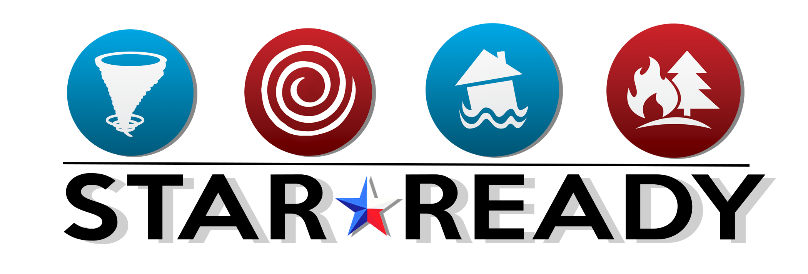 Prepare Your Kit
Food / water
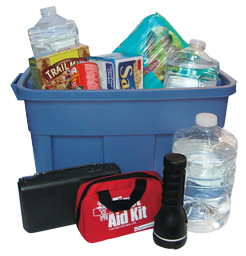 Personal items
Supplies for babies and 	children
Clothing and bedding
Communication equipment
Lighting - flashlights
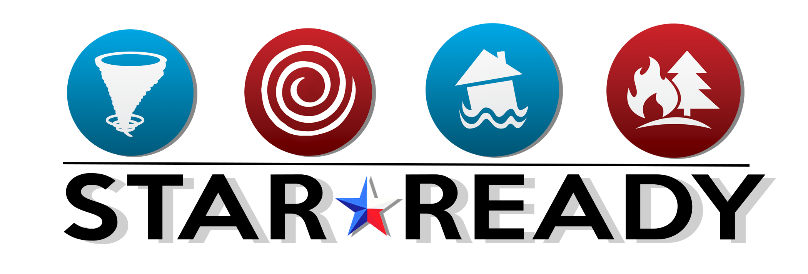 Important Documents
Insurance papers
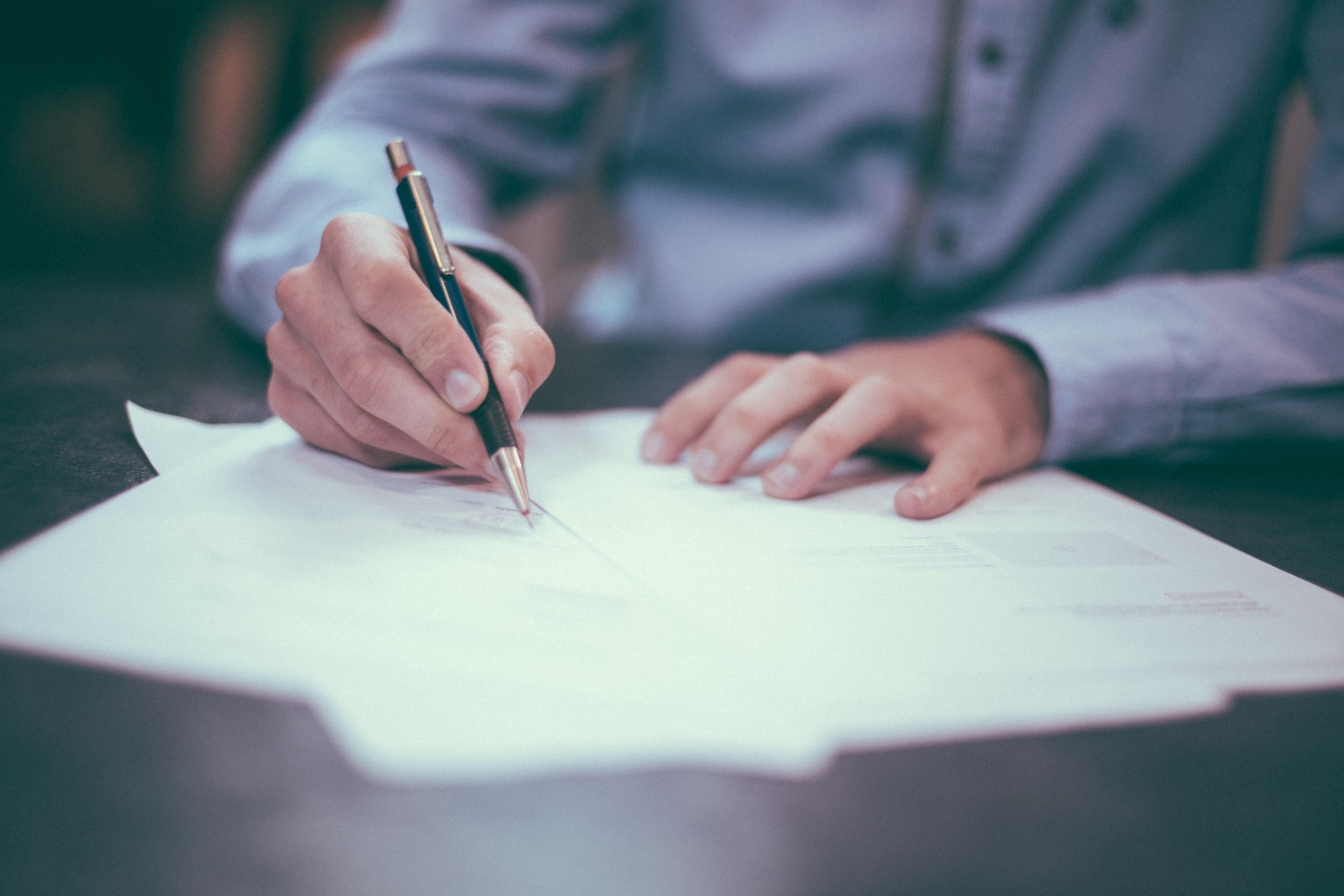 School records
Birth certificates
Contact information
Social Security cards
Cash
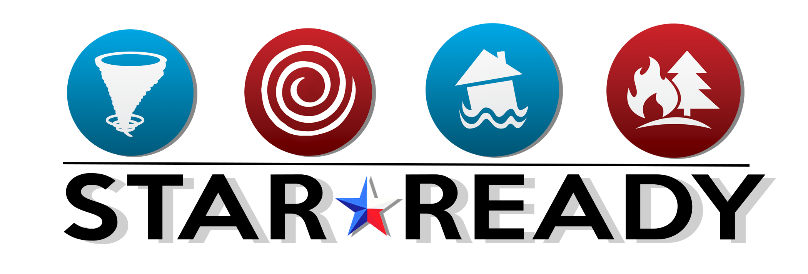 Mentally / Physically
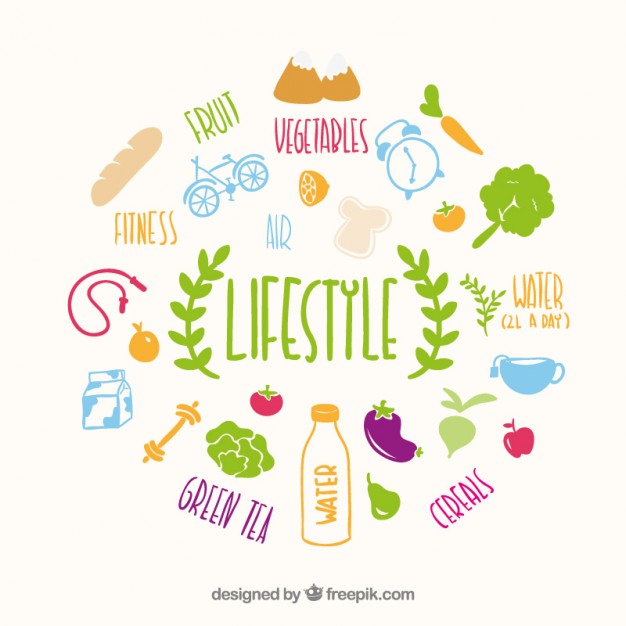 Maintain a healthy lifestyle.
 Make a plan.
 Get supplies together.
 Test equipment.
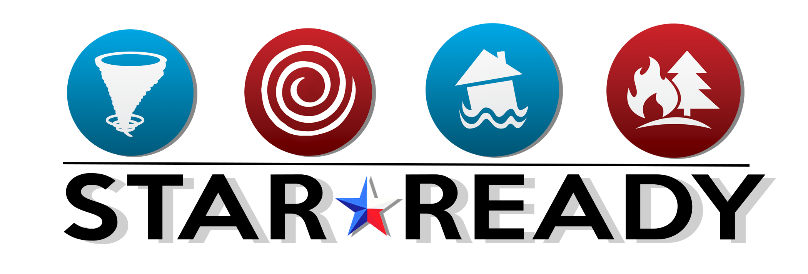 Mentally / Physically
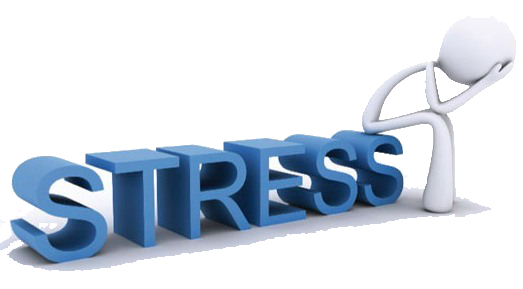 Absence from family
 Challenging work conditions
 Long work-days
 Dealing with the loss 
 Prepare your family
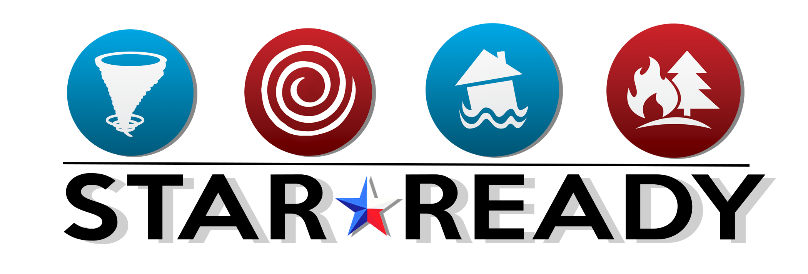 Family Responsibility
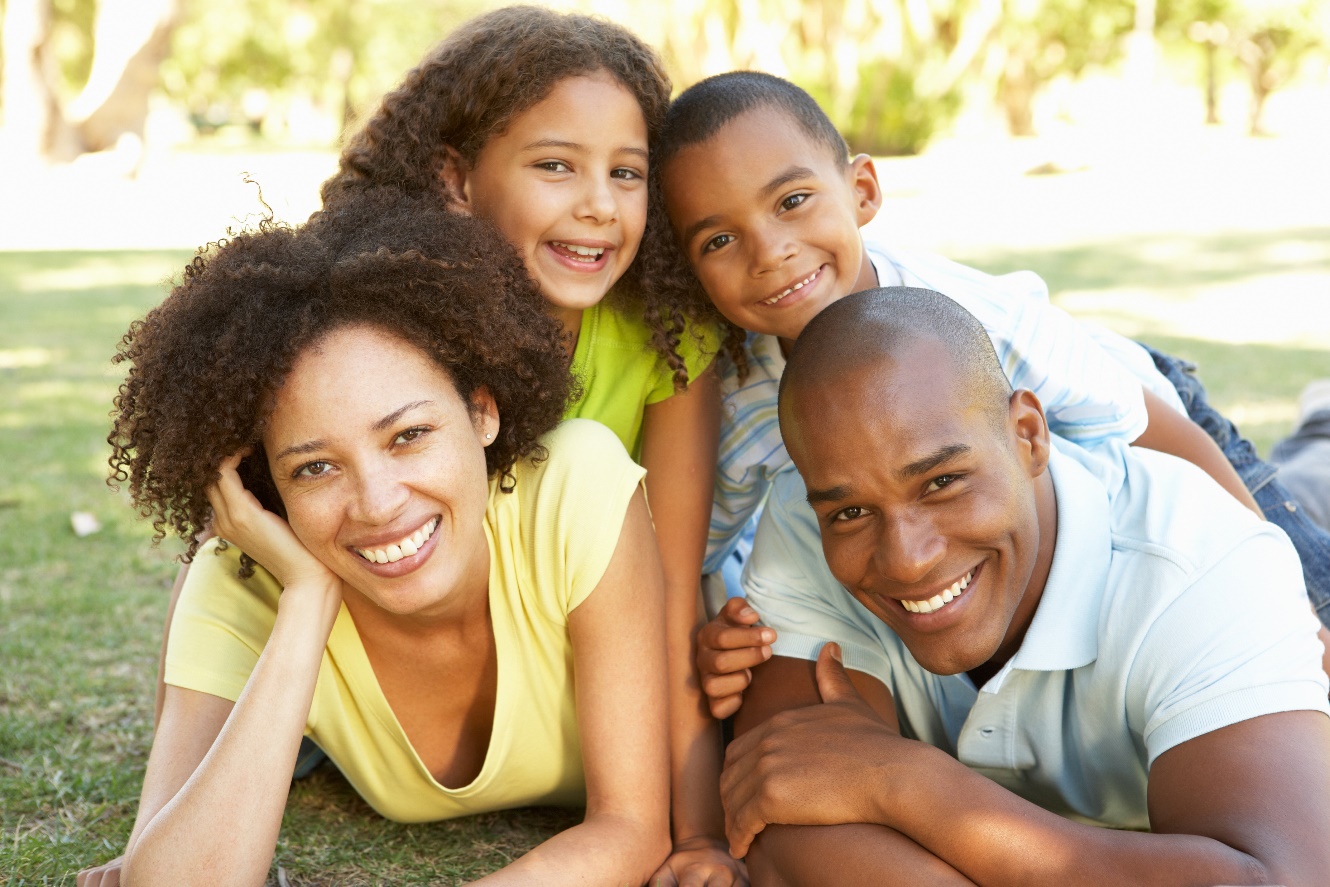 Include everyone.
Spread out responsibilities.
Notify everyone of any changes.
Make time to review and practice 	the plan.
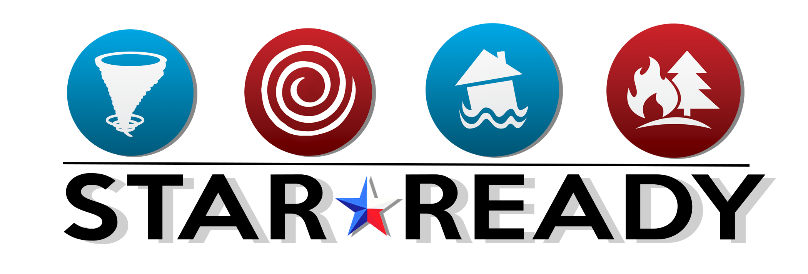 Pets
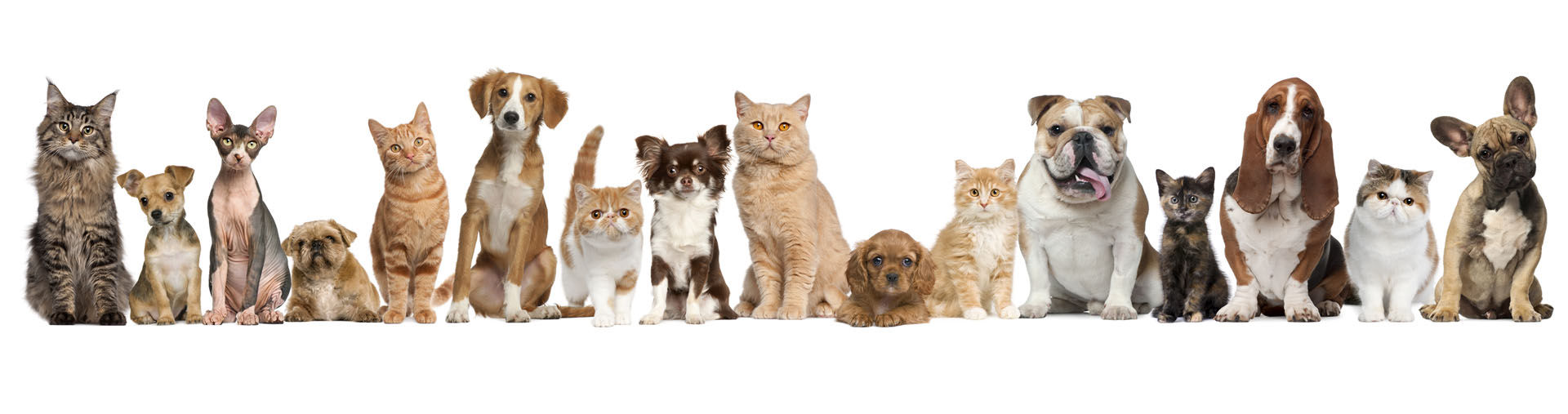 Make a plan for pets.
Gather supplies.
Transportation
Housing
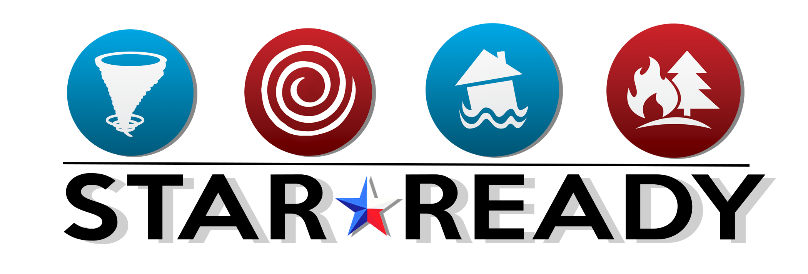 Medical Supplies
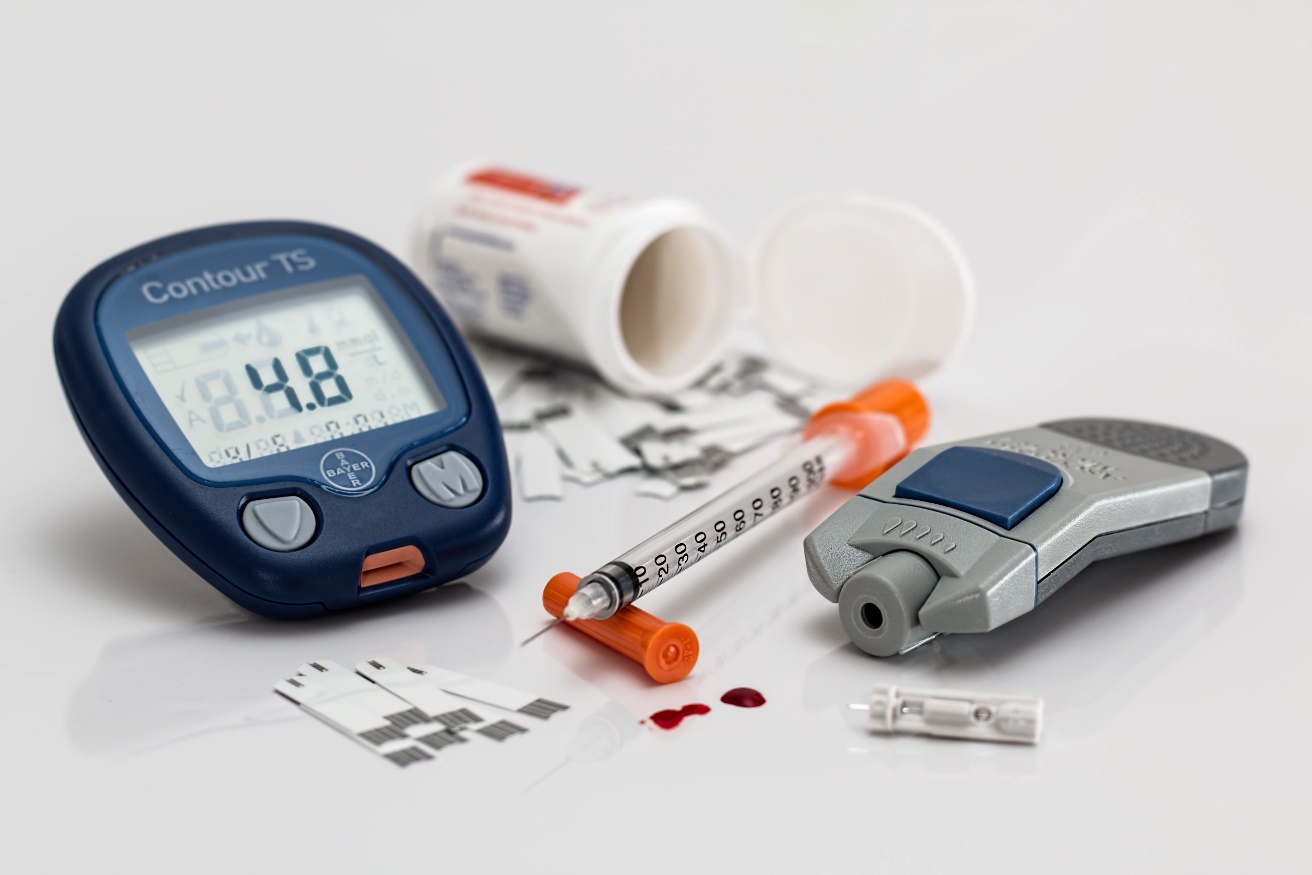 Prescriptions/medicines
CASH – Lots of it
Over-the-counter supplies
Insurance papers
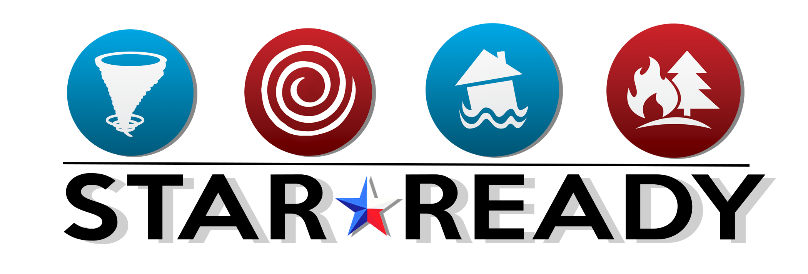 Practice Your Plan!
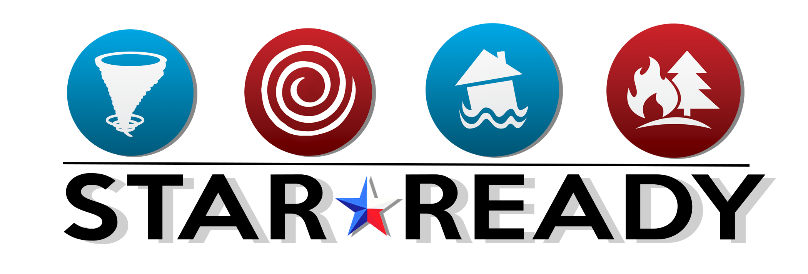 Post-disaster
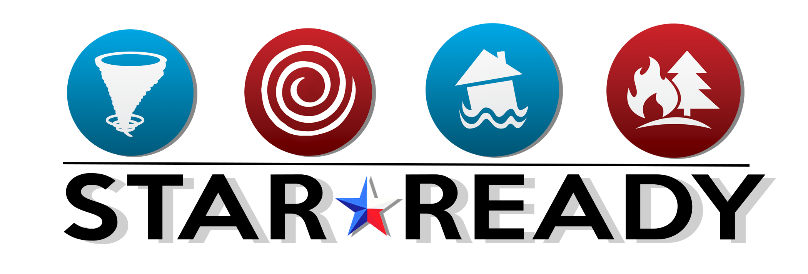 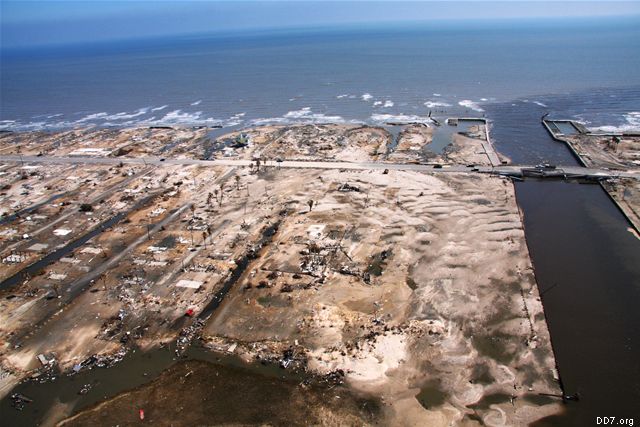 Hurricane Ike
Bolivar Peninsula, TX
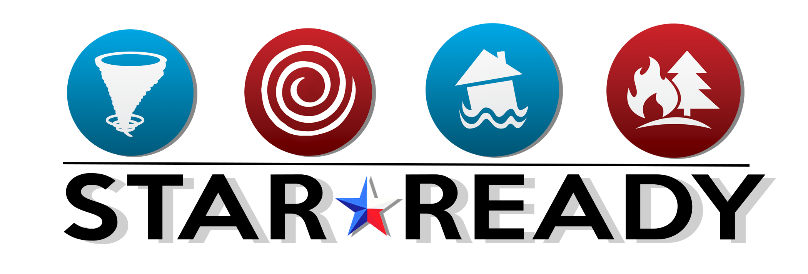 Family Communications
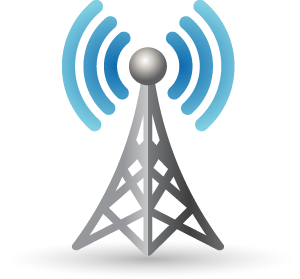 Update!!!  
  Social media
Emergency Notification Systems
Websites
Phones
Communications
26
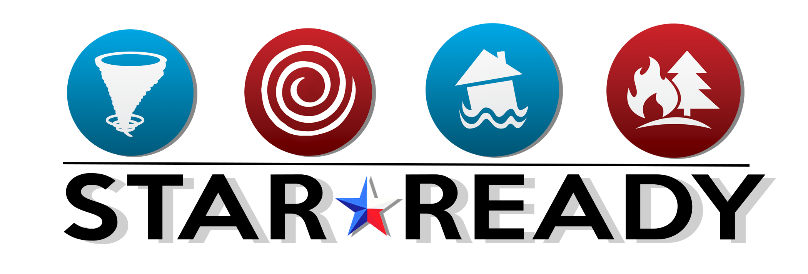 PublicCommunications
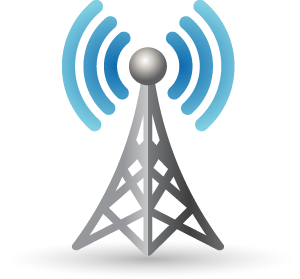 Closed counties/cities
  Water system updates
  Electricity updates
  Businesses operating
27
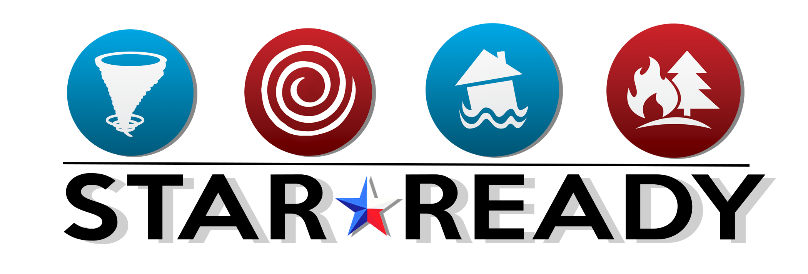 PublicCommunications
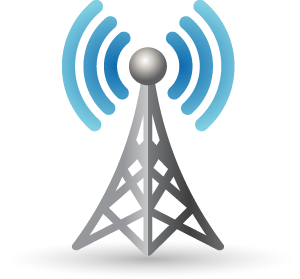 Social media
  “Blackboard Direct”
  Websites
  Broadcast/print media
28
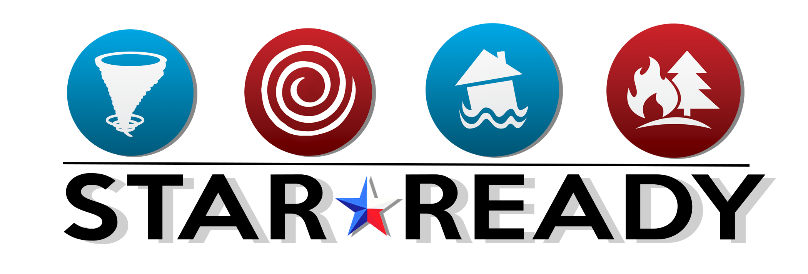 Training
Updated safety training
  Updated work training
  NIMS training
Specialized training
Cross-training
Communications
29
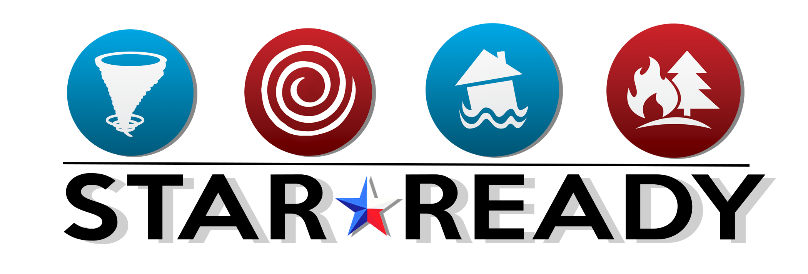 Logistics
Work with EMC/EOC
NO “Lone Rangers” 
Finance/Procurement
30
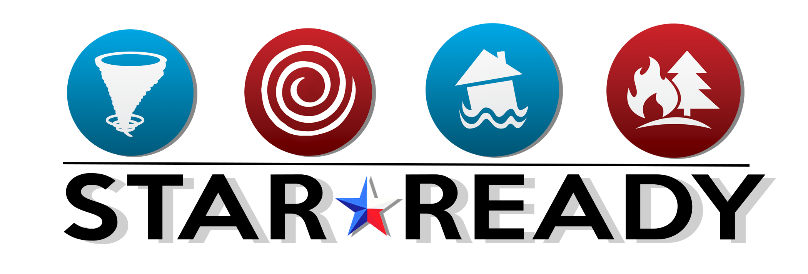 Logistics
Lodging
Sleeping in office?
Temporary shelter?
”On your own?”
31
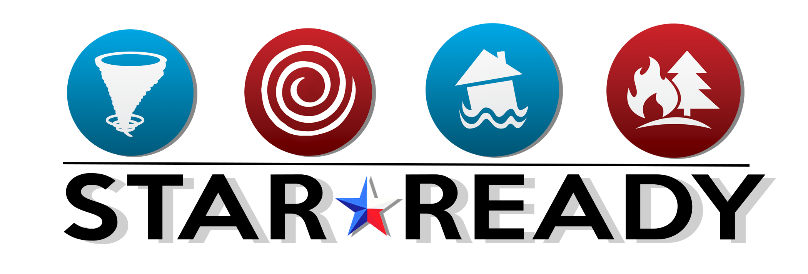 Logistics
Food & Water
Catered?
MRE’s?
”On your own?”
32
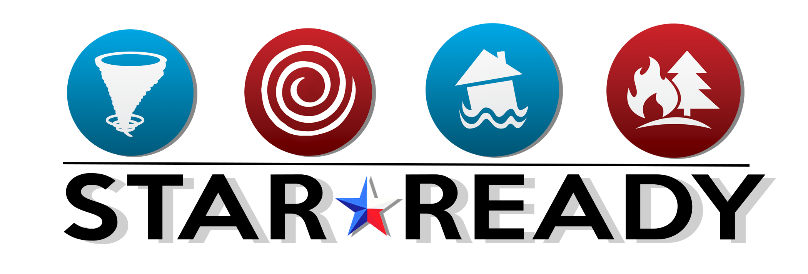 Logistics
Information Systems
Cloud backup
Portable drives
Laptops/tablets
Always backup!
33
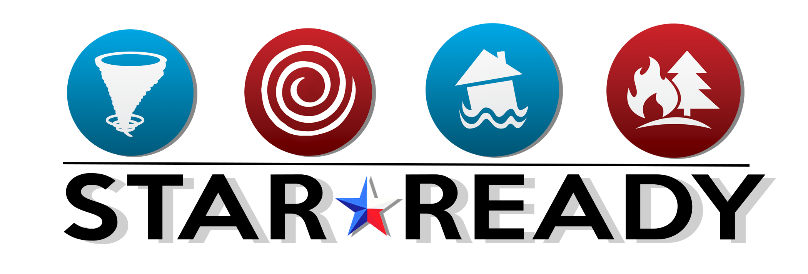 Logistics
Pay
Cash
Vouchers
”On Your Own?”
34
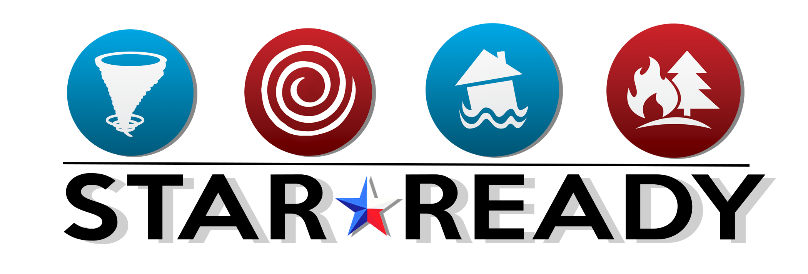 Logistics
Sanitation and Laundry
Portable toilets
Showers
Contract launderer
35
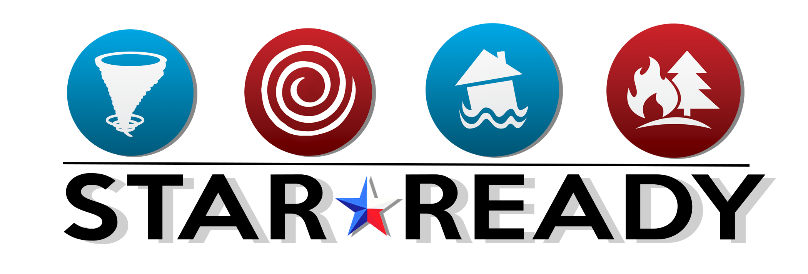 Personnel
Updated email & phone list
Telecommuting
Accountability personnel
36
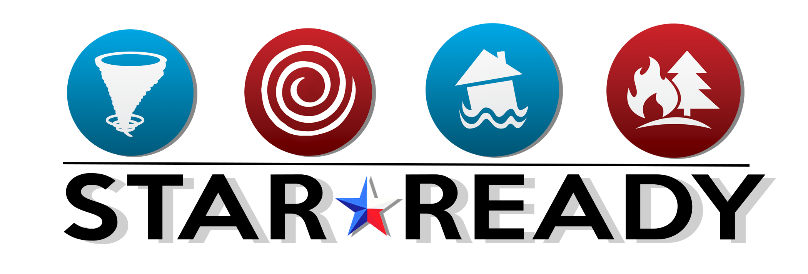 Safety
PLAN
PREPARE
PRACTICE
37
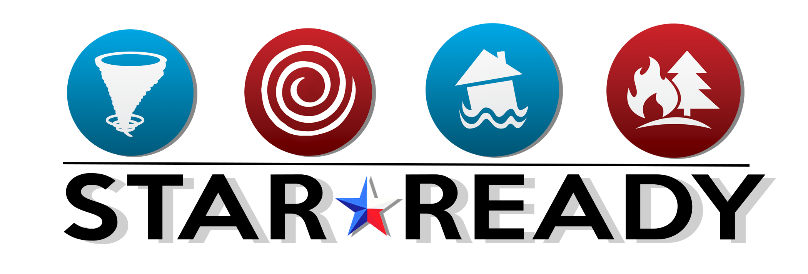 Safety
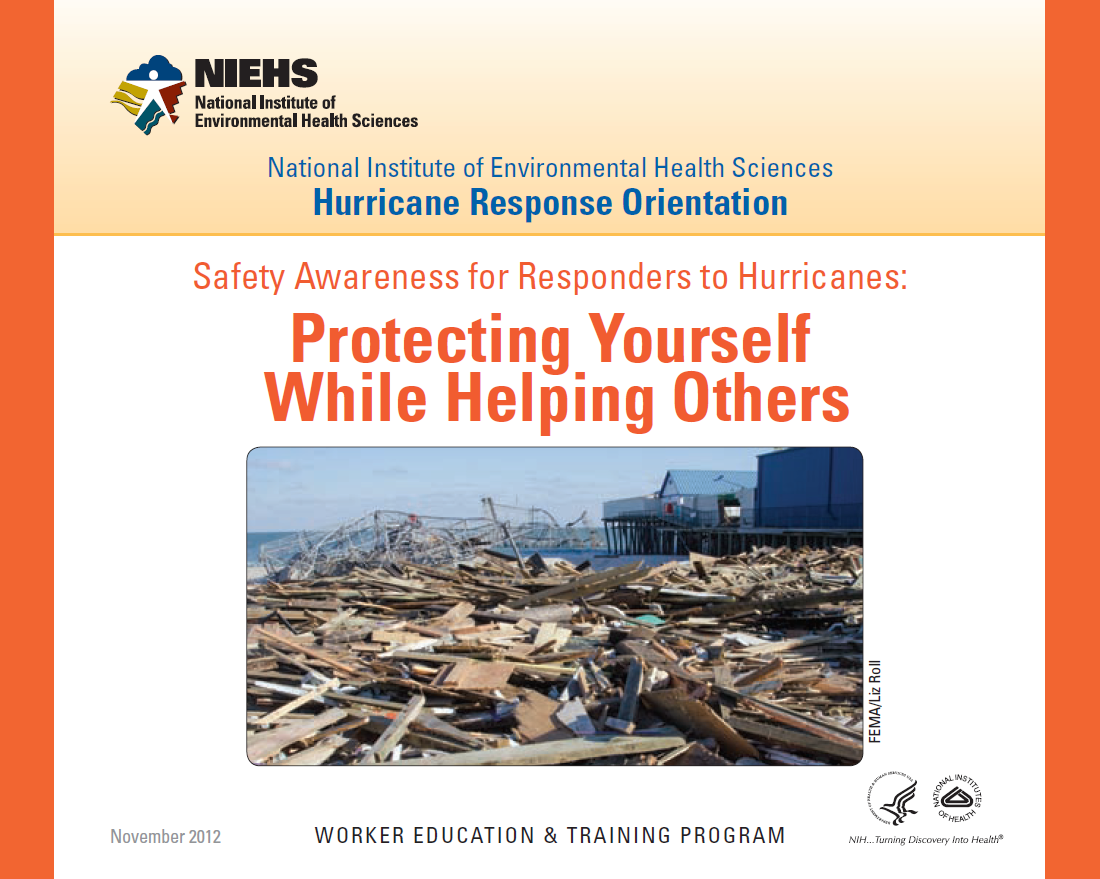 NIEHS 
National Institute of
Environmental Health Sciences
www.niehs.nih.gov
38
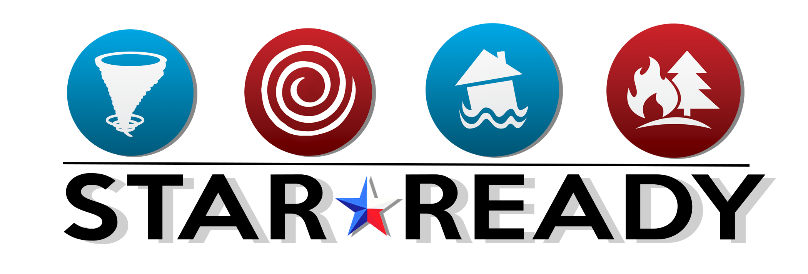 Safety
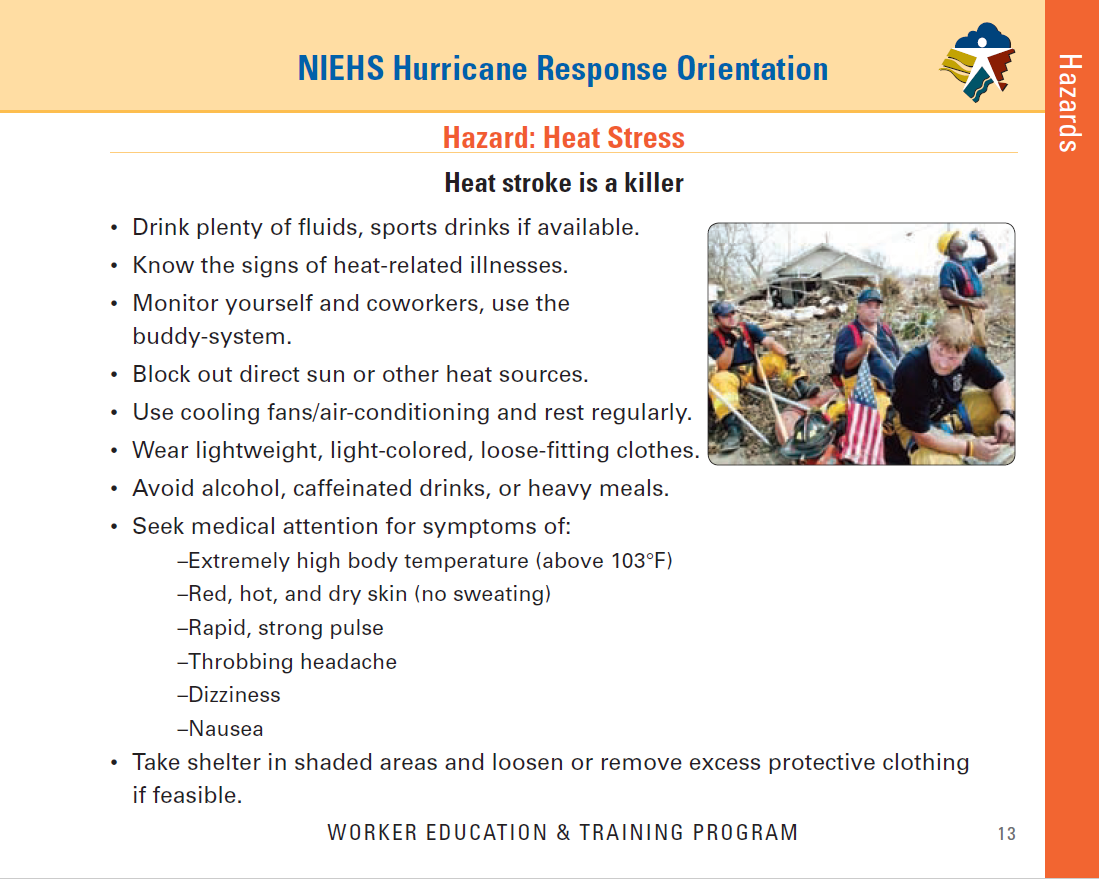 Temperature
39
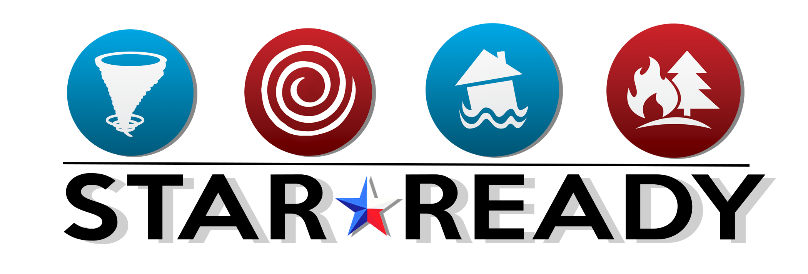 Safety
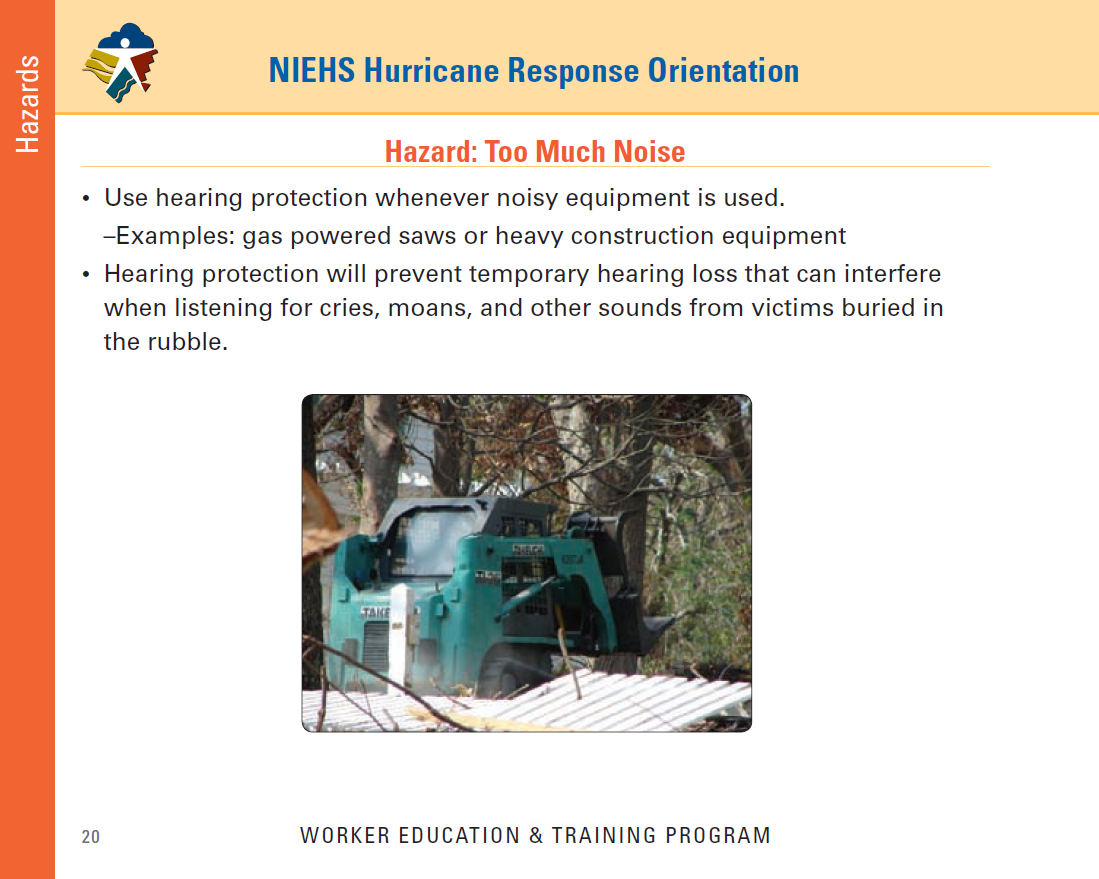 Temperature
Noise
40
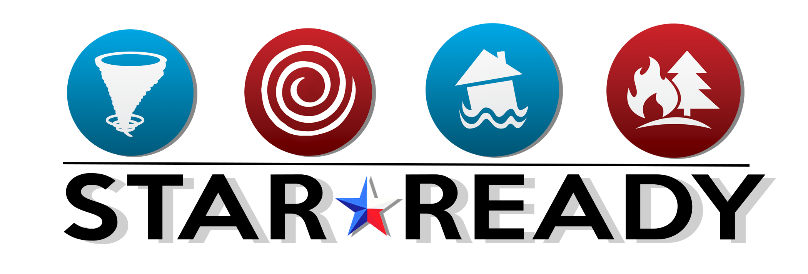 Safety
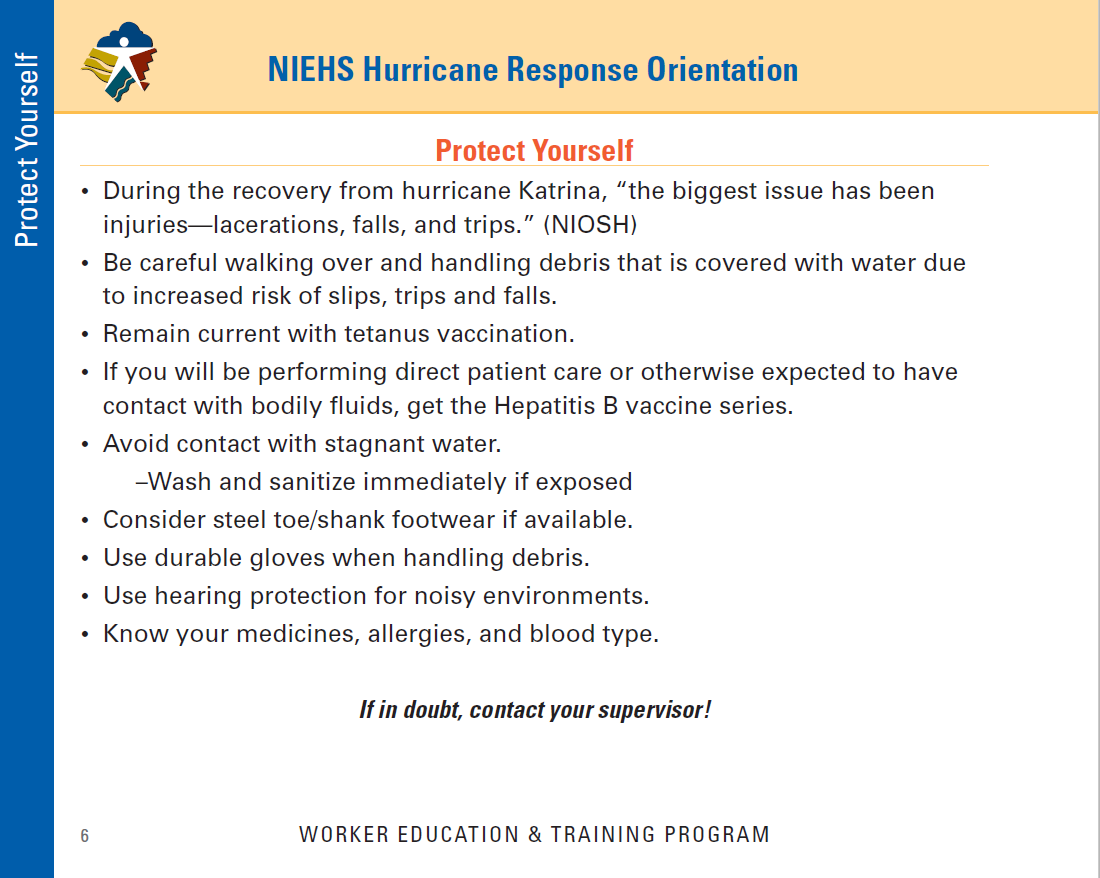 Temperature
Noise
Injury/Illness
41
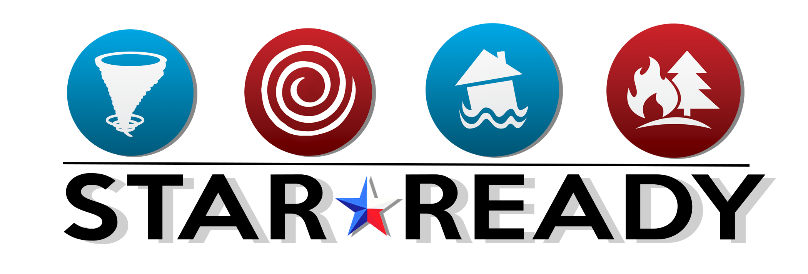 Safety
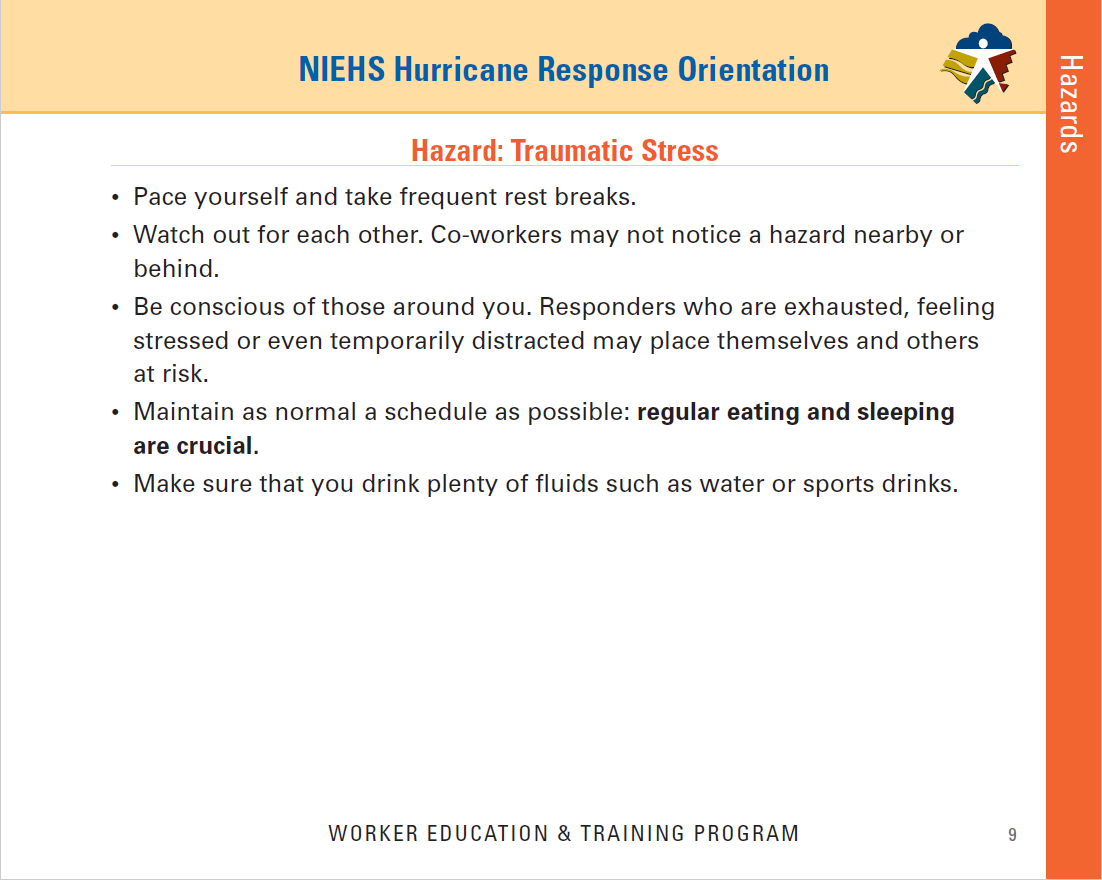 Temperature
Noise
Injury/Illness
Stress
42
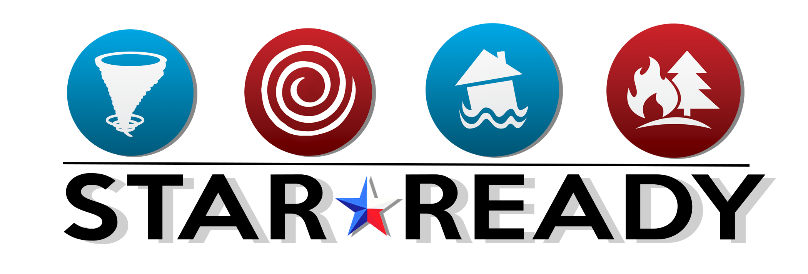 Safety
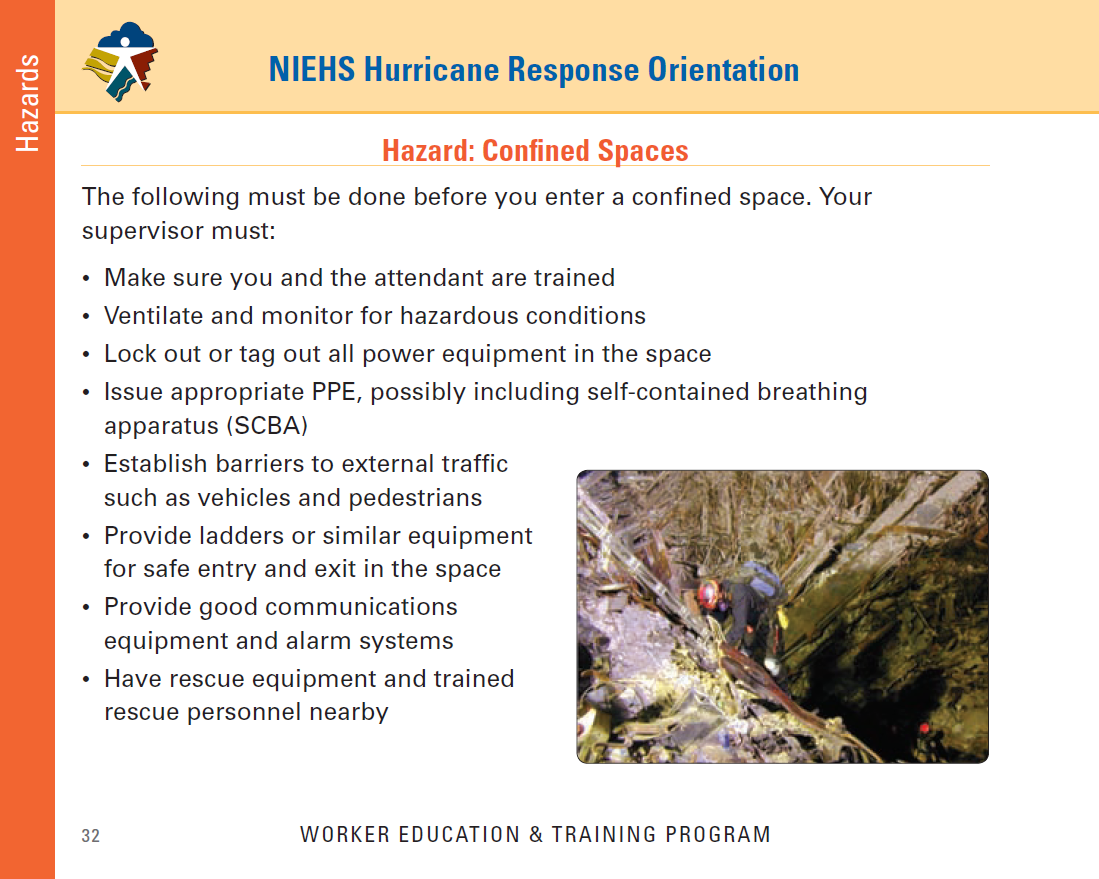 Temperature
Noise
Injury/Illness
Stress
Confined Spaces
43
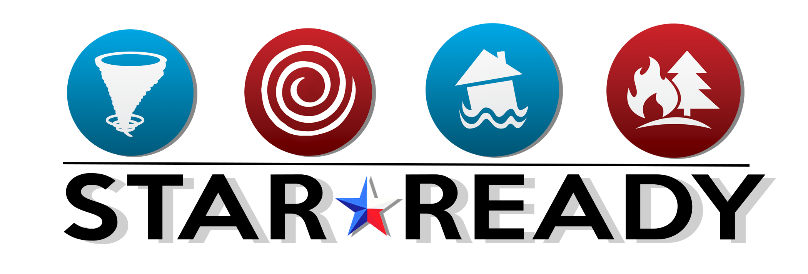 Safety
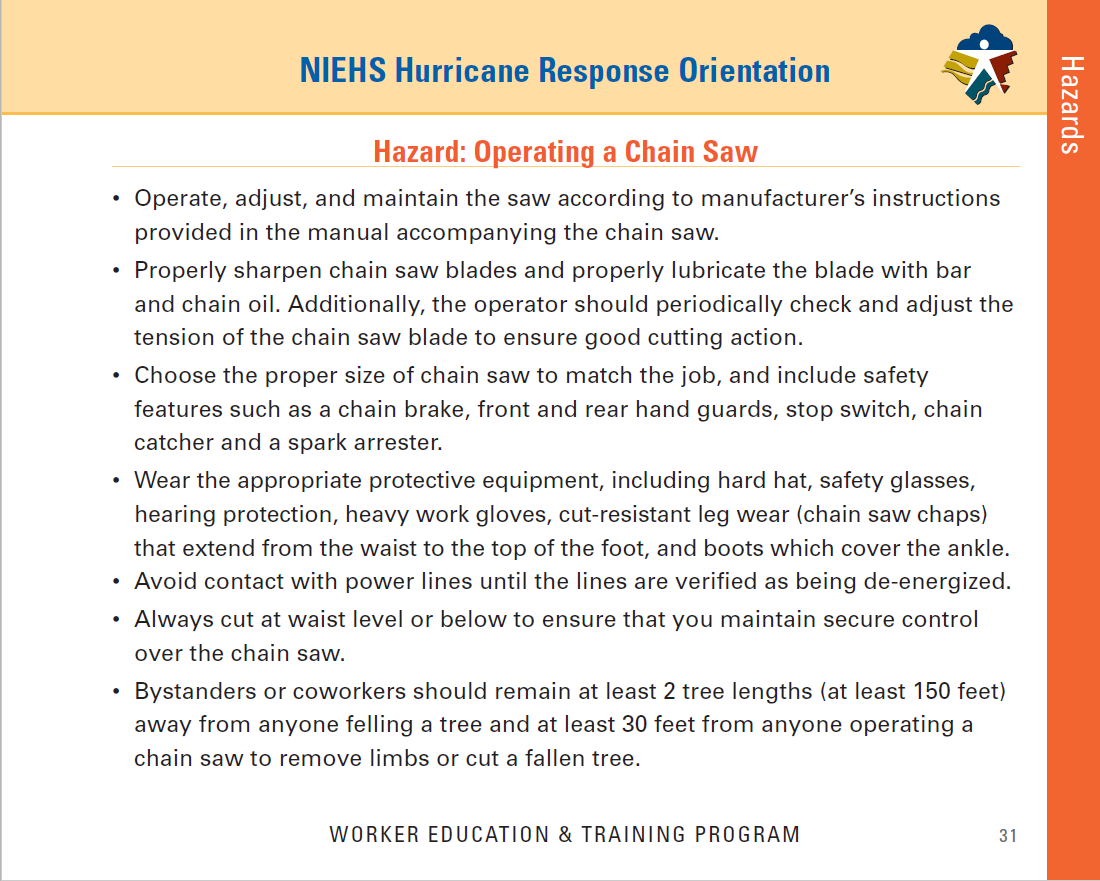 Temperature
Noise
Injury/Illness
Stress
Confined Spaces
Chainsaws
44
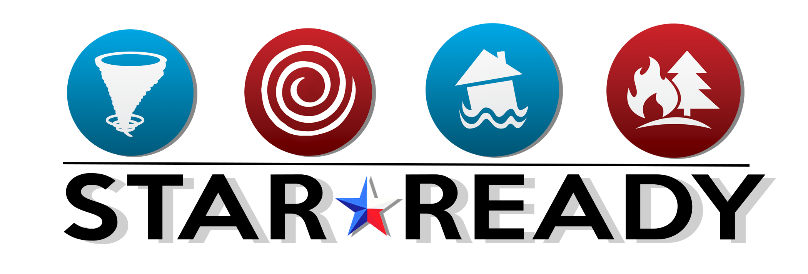 Personal Protective Equipment
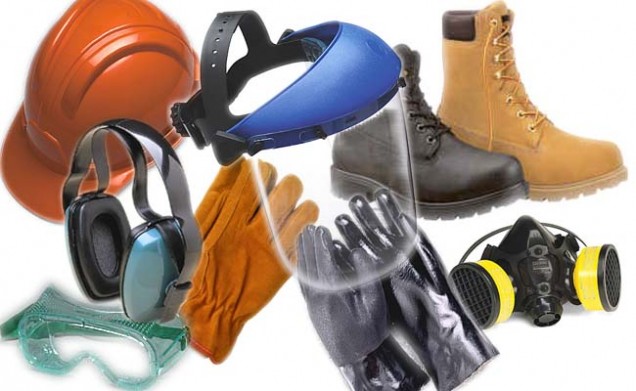 Use proper PPE.
Check with your Safety Officer.
Maintenance and inspection 
Follow manufacture’s recommendation.
Inspect PPE.
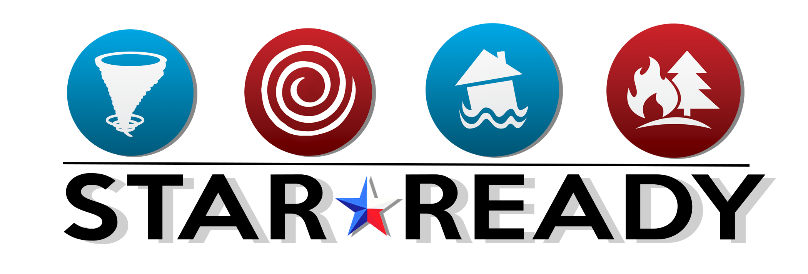 Personal Protective Equipment
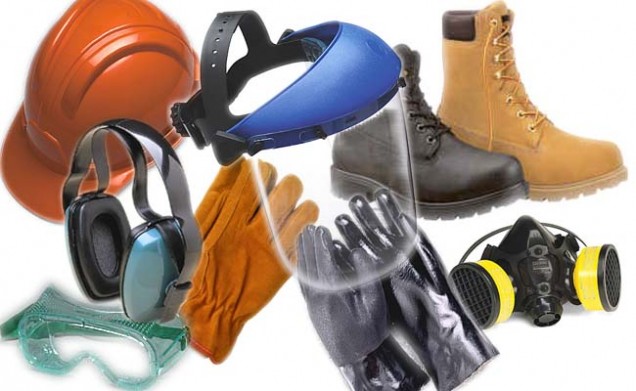 Clean all PPE after use. 
Repair/replace damaged or broken PPE. 
Store in clean dry air – free from exposure to sunlight or contaminants.
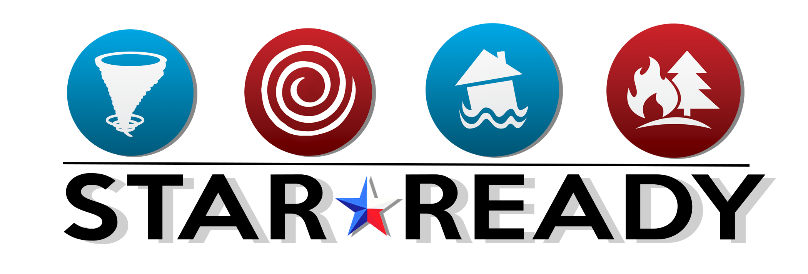 Personal Protective Equipment
Training 
 Proper fit, wear, and maintenance. 
 Ensure training explains that explains 	when 	and what PPE should be worn and why.
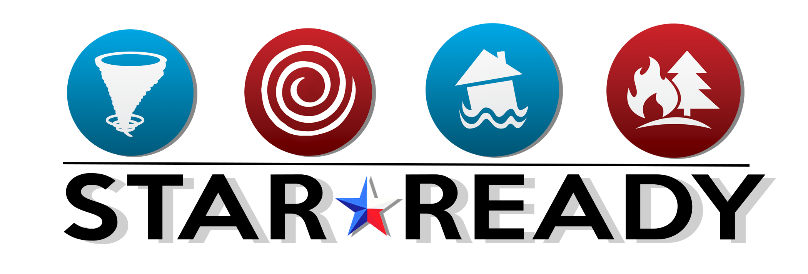 Putting it all Together
Disasters are challenging and stressful.
Leadership and Communication are imperative.
Develop a Strategy and Plan for Pre/Post Disaster.
The 3 P’s.
PLAN
PREPARE
PRACTICE
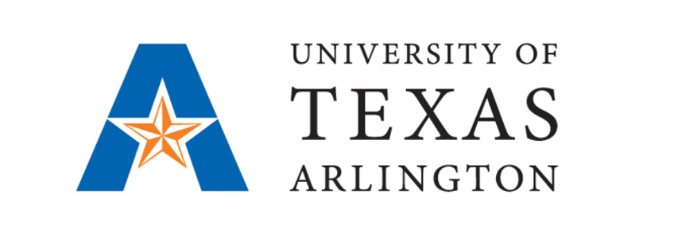 Provide Local Agencies with Free:
Classroom Training
Hands on Technical Assistance
Website with Videos, Newsletters, Lending Library, and Equipment Checkout
817-272-9678
txltap@uta.eduwww.uta.edu/ded
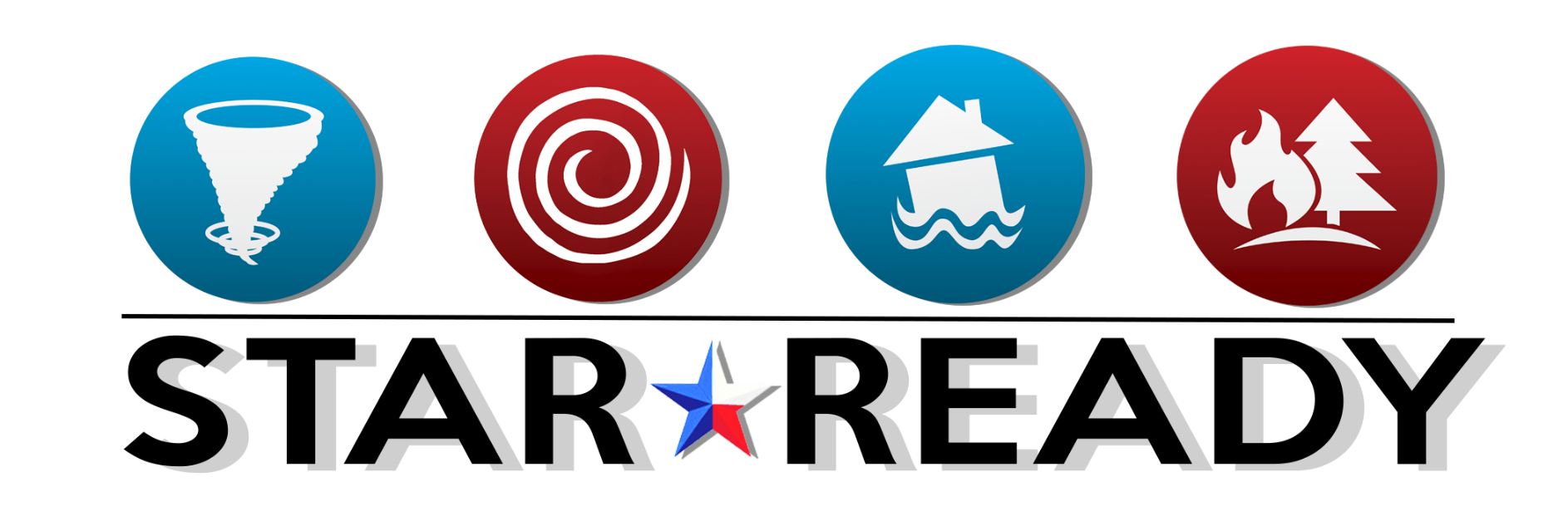